Szakirányválasztás
Emberi erőforrások BSc
Felnőttképzés-kutatási és Tudásmenedzsment Intézet
Lakos Renáta titkárságvezető
Emberi erőforrások BSc Szakmai Nap, 2023.05.19.
Szakirányválasztási időszak
Hallgatók számára nyitott időszak:
 2023. május 28. (17:00) – 2023. június 22. (20:00)
Csak ekkor a 2022/23. tanévre vonatkozóan! A Qtérben meghirdetett többi PPK időpont nem vonatkozik az emberi erőforrások BSc szakra.
https://qter.elte.hu/Statikus.aspx/Idorend
A szakirányválasztás csak a következő félév aktiválása esetén lehetséges.
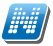 Szakirányválasztás felülete
Neptun hallgatói webes segédlet 9.3. – Modulválasztás
Időszak (félév) listázása  Felvehető modulok  Felvesz
Sorrendiség: „Fel” és „Le” feliratokra kattintással
Szakirányos leírás: Bővebb/Modul adatok
Felvehető modulok: min. és max. létszám, már jelentkezettek létszáma
Szakirányválasztás felülete
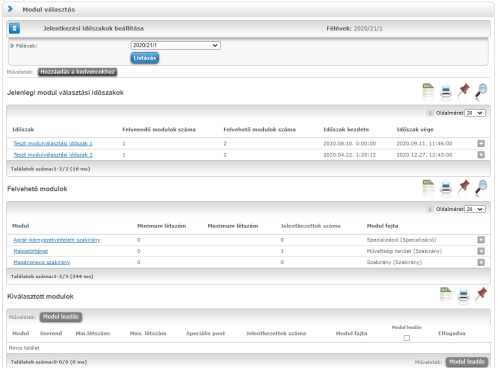 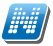 Szakirányválasztási döntés Neptunban
2023. július 14. (16:00-20:00)
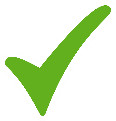 Kiválasztott modulok/Elfogadva oszlop:
fti@ppk.elte.hu